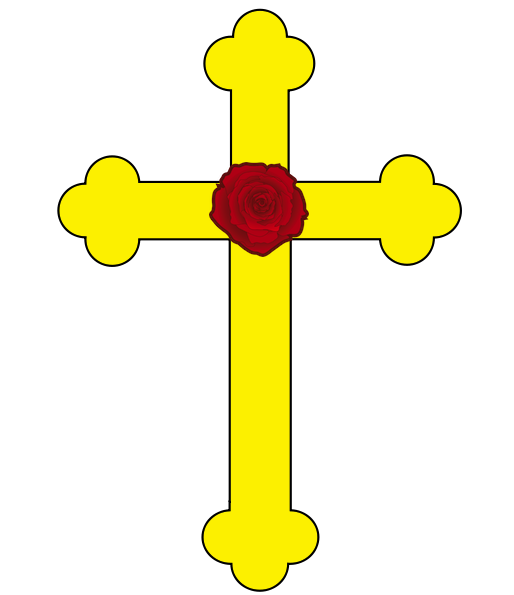 ANGELS AND ATOMSThe RosicrucianIdeal
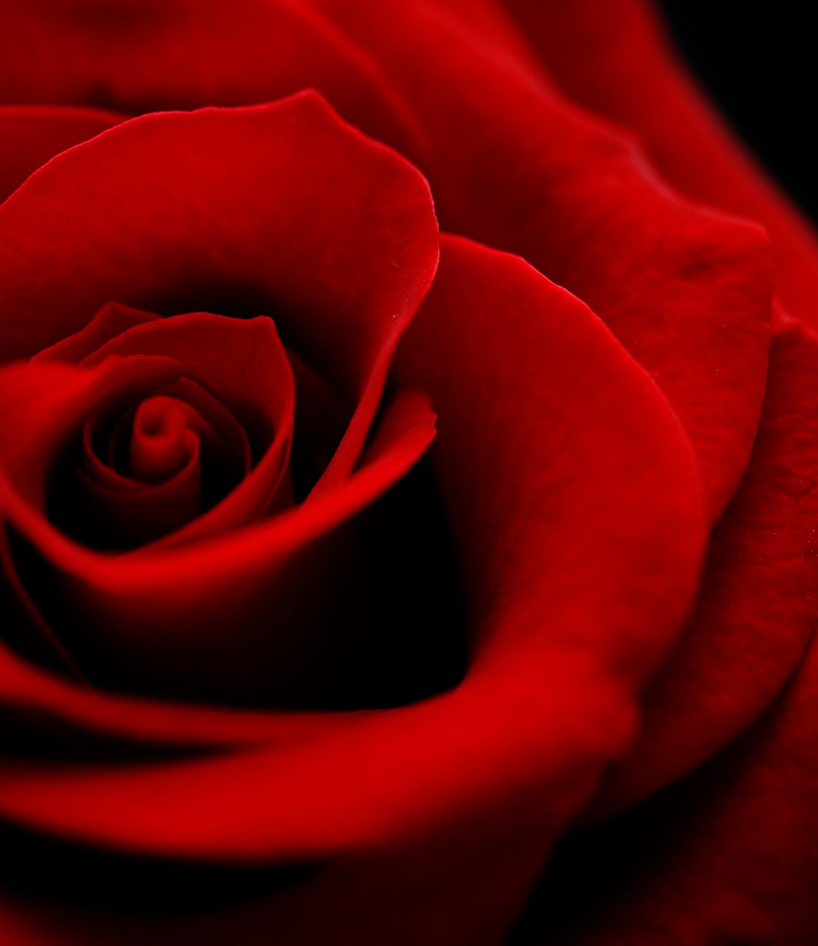 What we KnowThe historical backdrop Where is beganHow it beganwhat it becameWhat we don’t knowWho wrote the original documents  What was the original intention
https://www.wsj.com/articles/how-roses-came-to-mean-true-love-11613192460
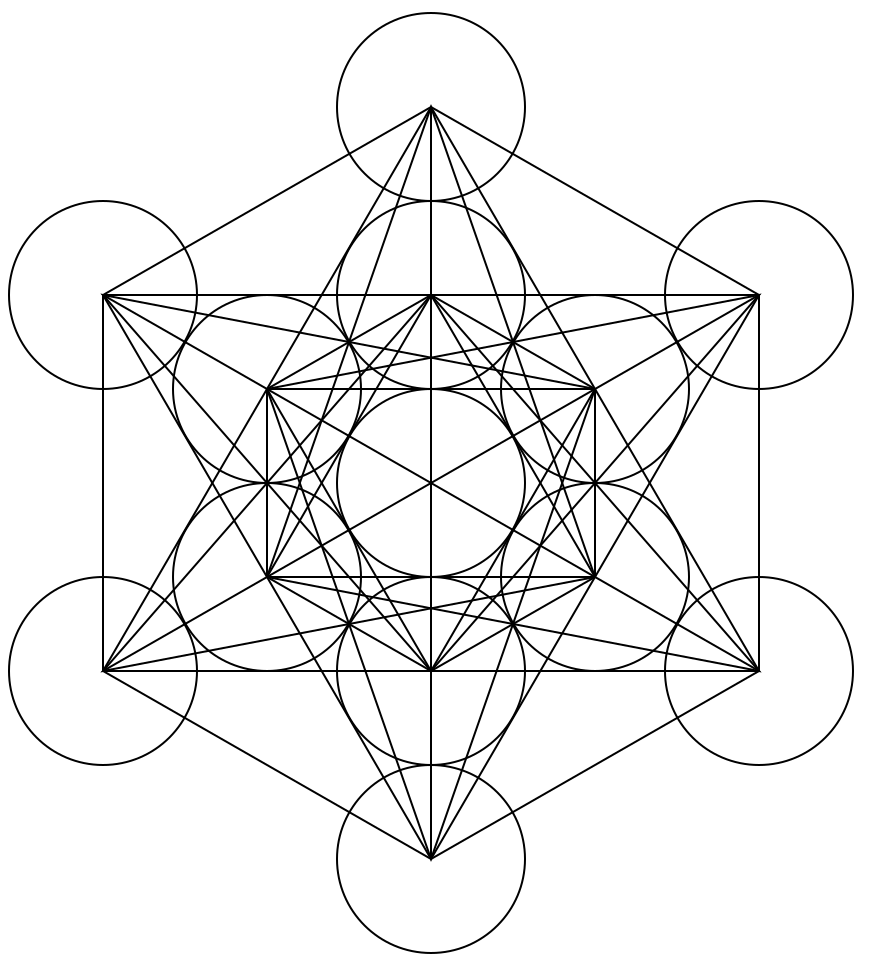 The historical backdrop
Where it Began
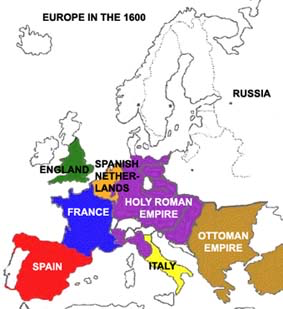 http://www.saburchill.com/history/chapters/chap5117.html
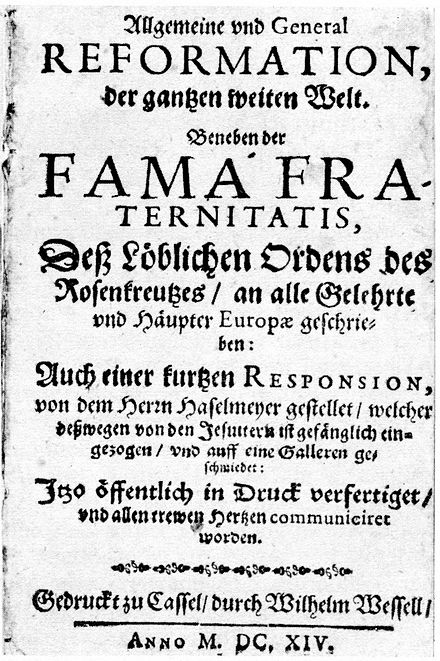 How it began
wikepedia
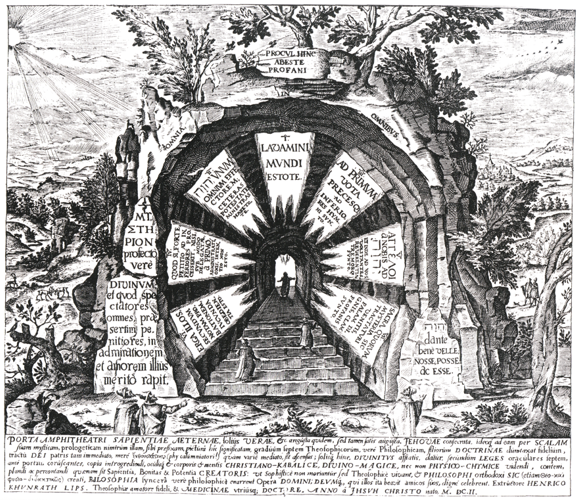 The Legend
https://sria.org/the-rosicrucian-vault/
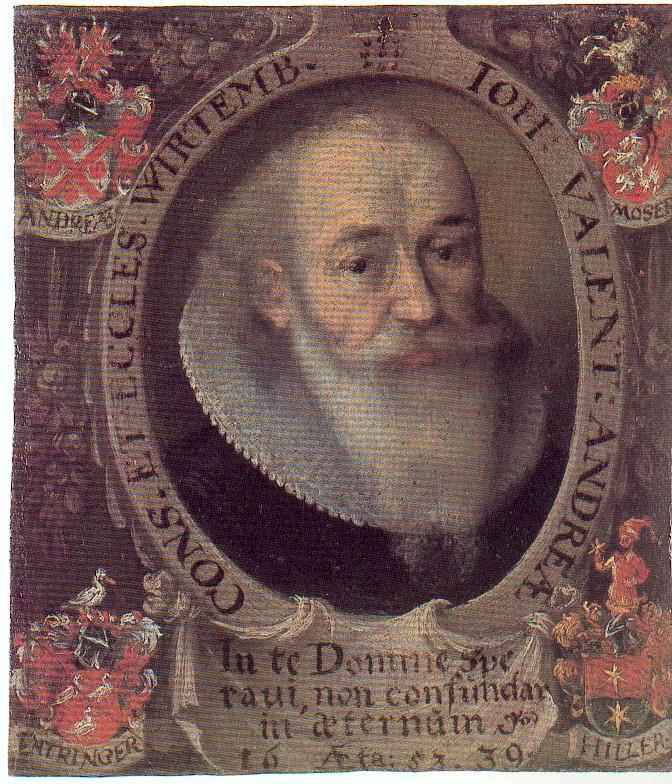 Who and Why
Wikipedia
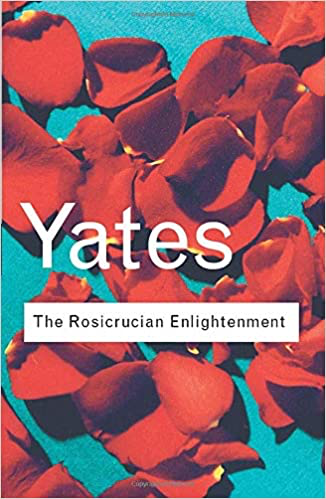 The immediate aftermath
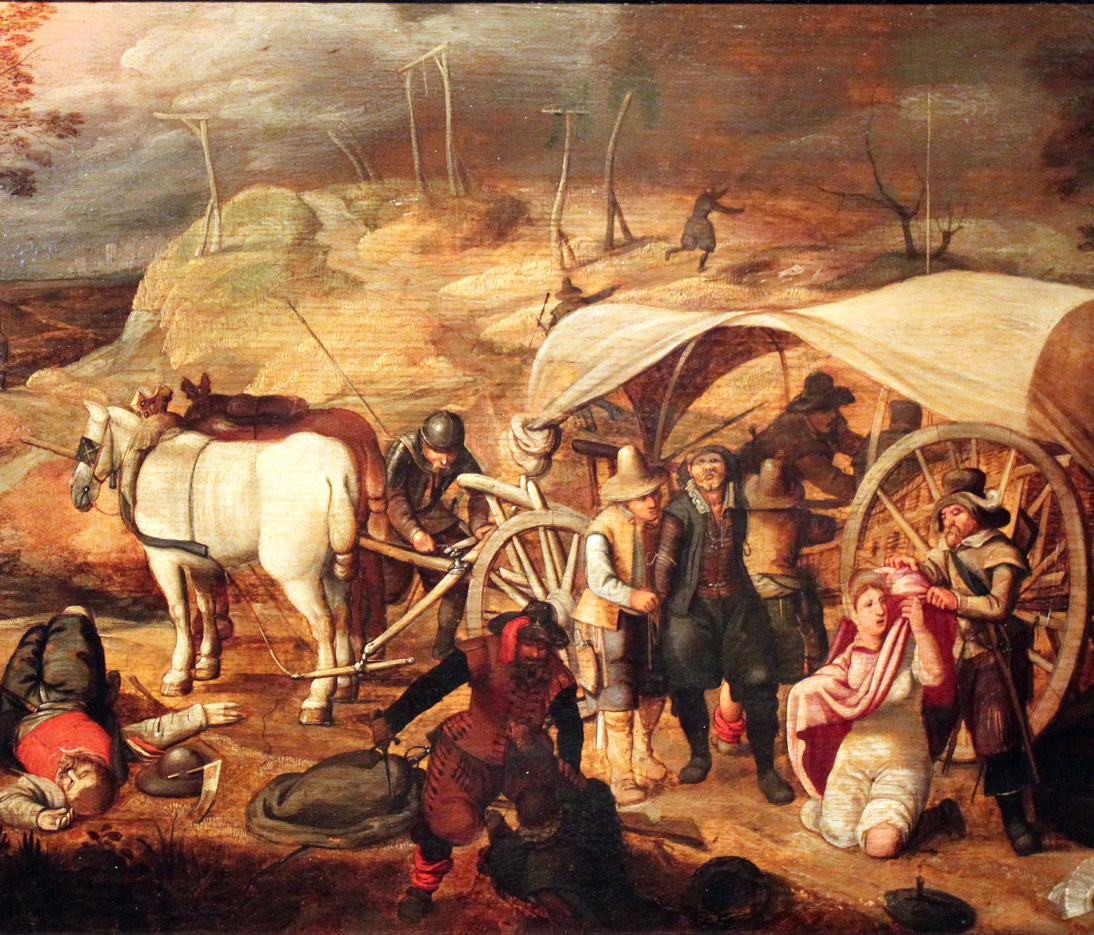 Initial commentaries and the end of the Furor
Wikipedia
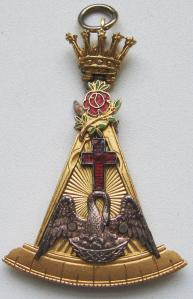 Resurrection
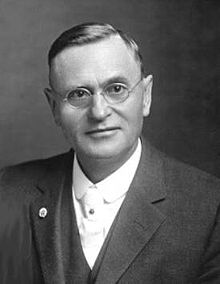 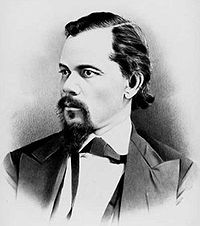 America
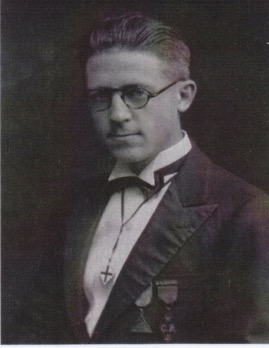 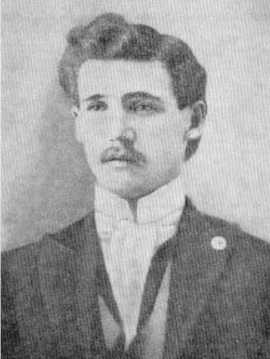 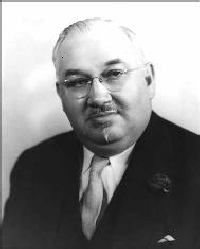 Modern venues
The Original Intention
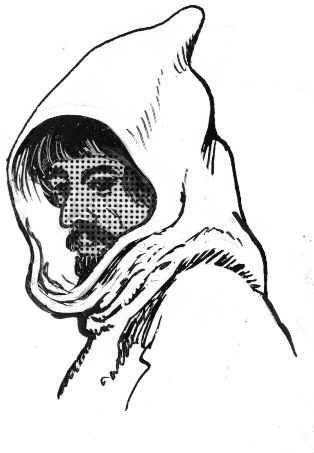 Wikipedia
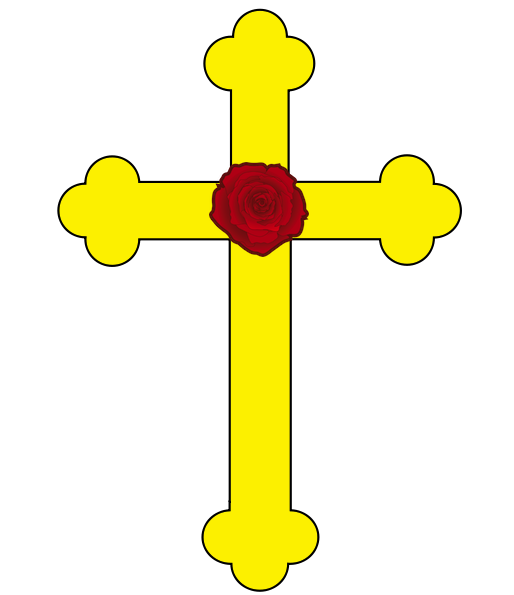 General Characteristicsnon-dogmatically Christian
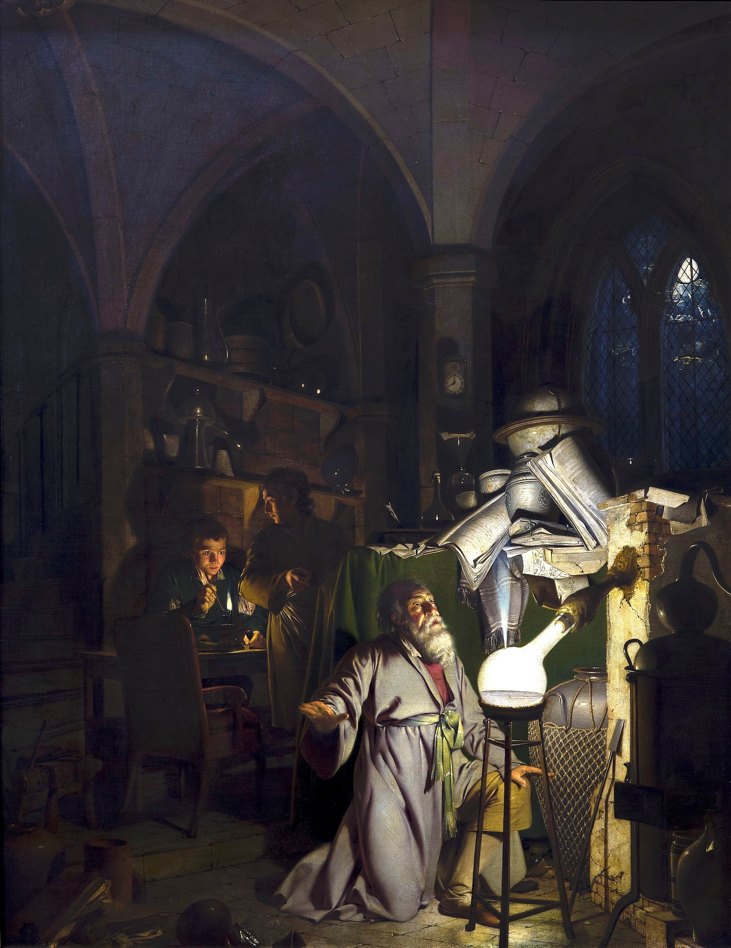 General CharacteristicsScholarship
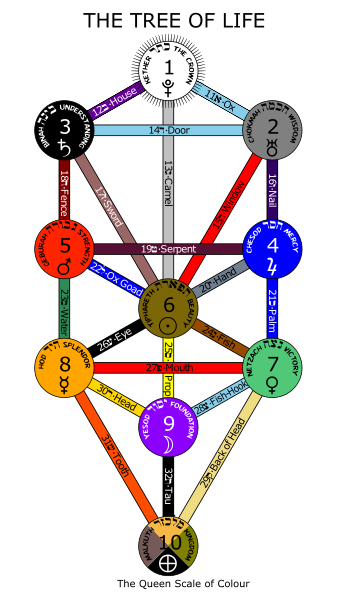 Qabalah
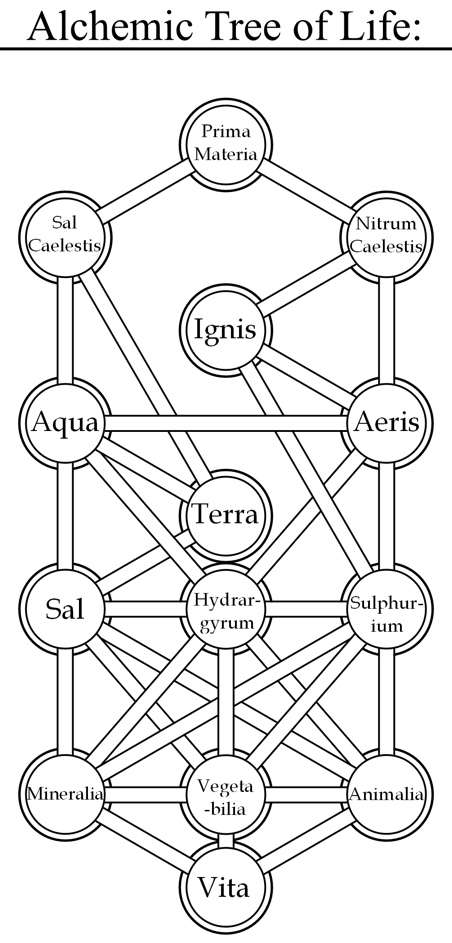 Alchemy
https://www.deviantart.com/themrparticleman/art/The-Alchemic-Tree-of-Life-New-Alchemical-Tool-552324333
Rosicrucians and Freemasons
For what we do presage is not in grosse,For we are brethren of the Rosie Crosse;We have the Mason Word and second sight,Things for to come we can foretell aright.
— Henry Adamson, The Muses' Threnodie (Perth, 1638).
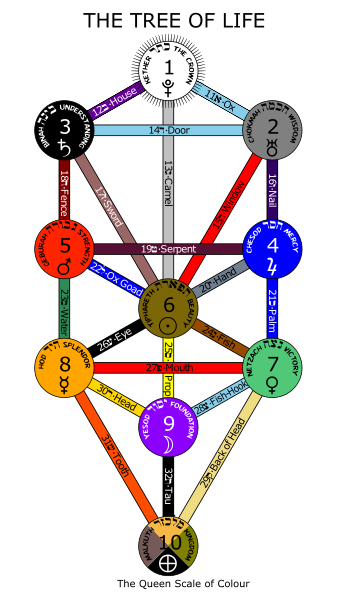 Stations and places
Rosicrucianism
Freemasonry
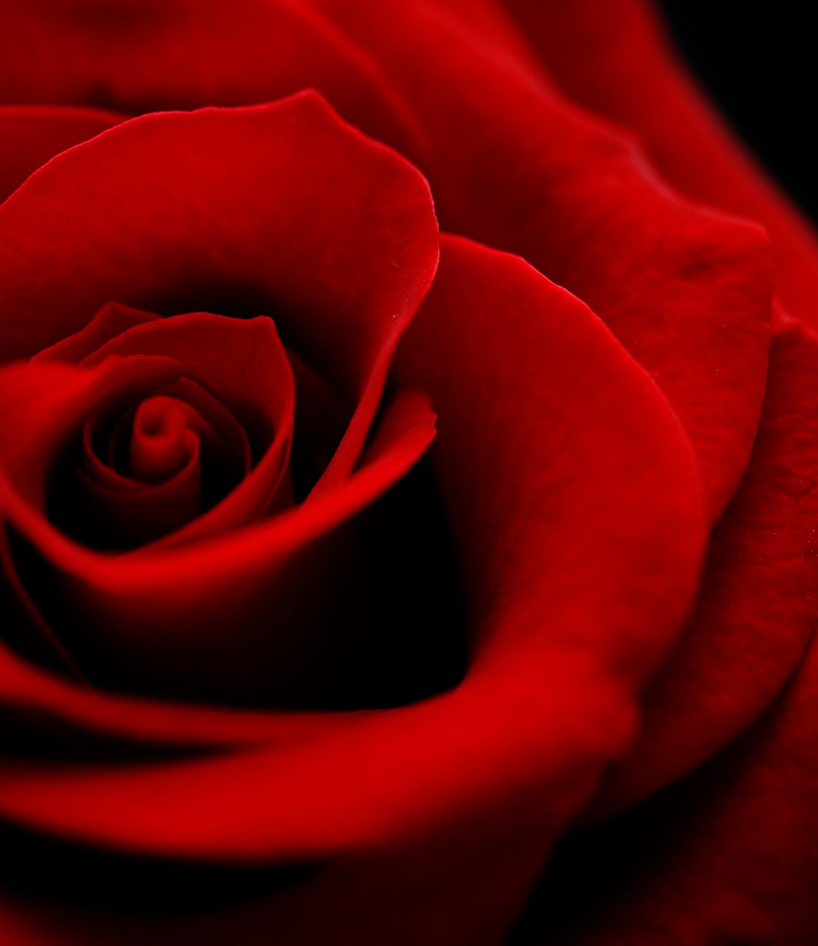 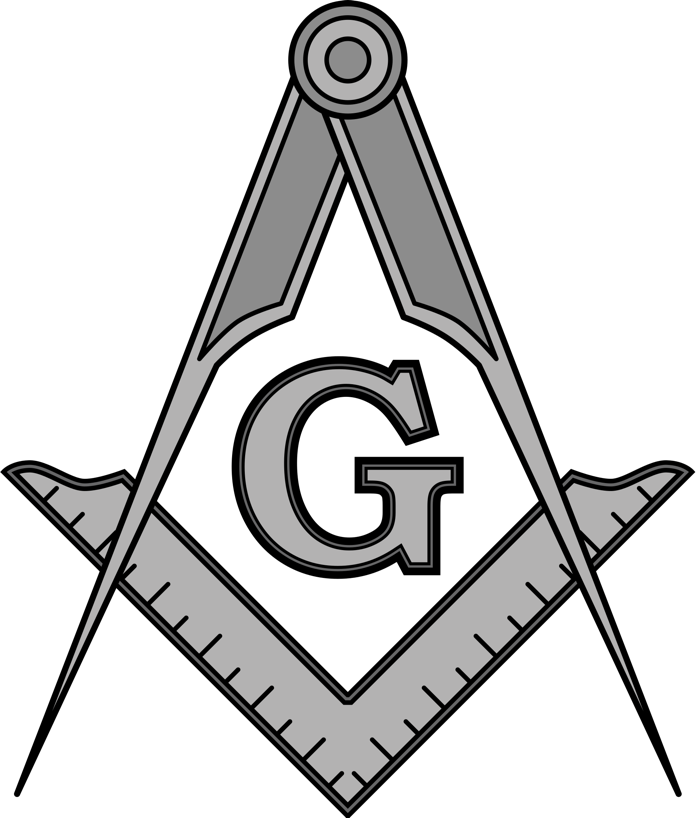 https://www.wsj.com/articles/how-roses-came-to-mean-true-love-11613192460
Societas Rosicruciana in Civitatibus Foederatis
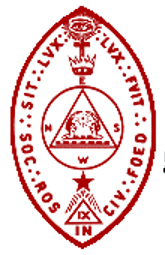 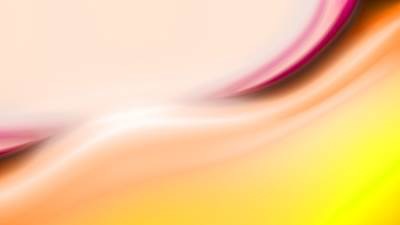 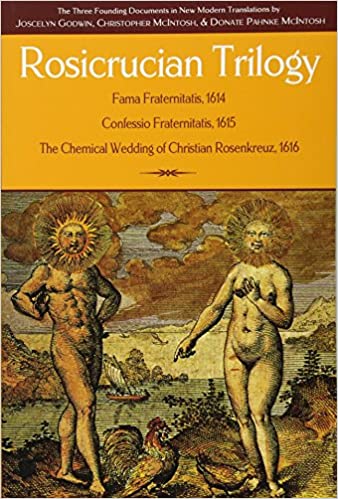 The Rosicrucian Trilogyjoscelyn GoodwinChristoper mcintoshdonate pahnke mcintosh
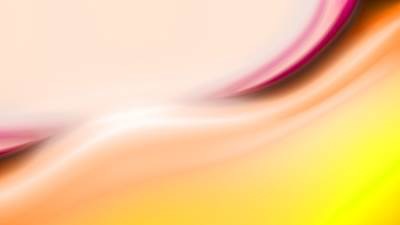 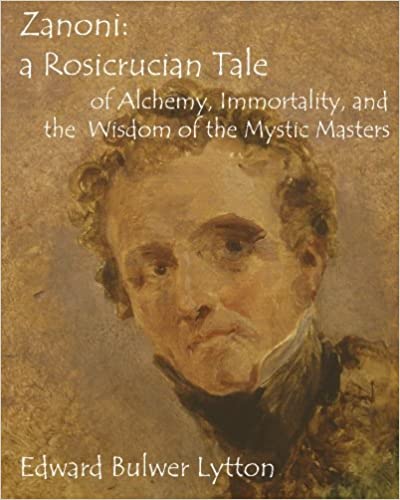 Zanoni: Rosicrucian taleEdward bulwer lytton
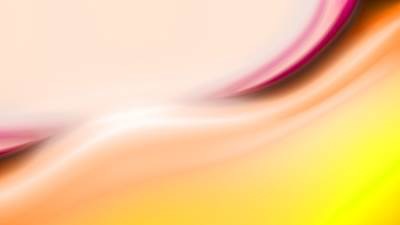 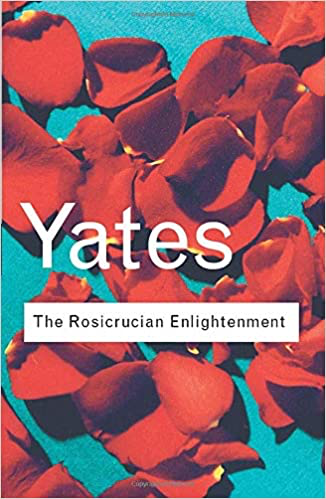 The Rosicrucian EnlightmentFrancis A. Yates
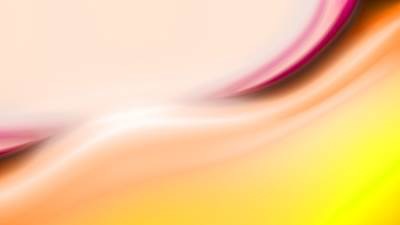 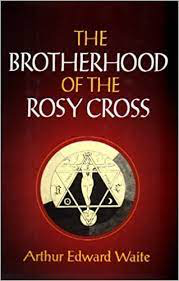 The brotherhood of the rosy CrossArthur Edward waite
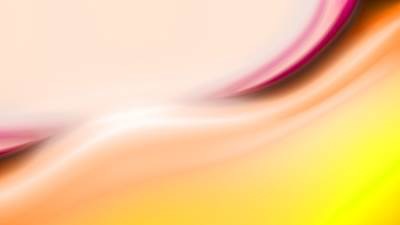 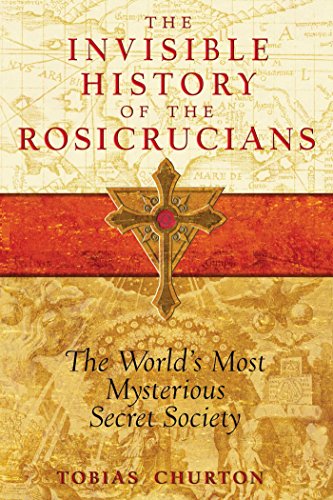 The Invisible history of the Rosicrucian Enlightmenttobias churton
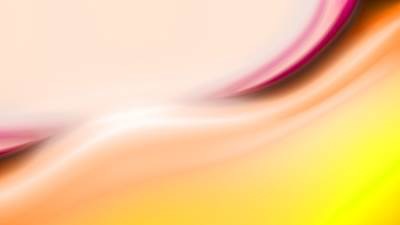 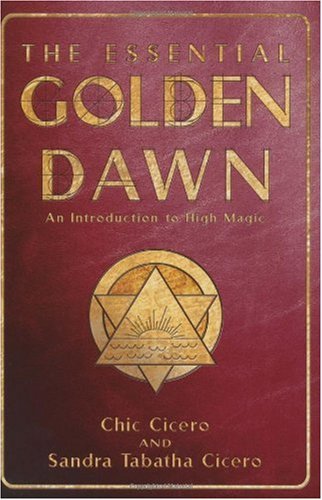 The Essential golden dawnChic ciceroSandra tabatha cicero